МУНИЦИПАЛЬНОЕ АВТОНОМНОЕ учреждение ИНФОРМАЦИОННО-МЕТОДИЧЕСКИЙ ЦЕНТР ГОРОДА ТОМСКА
Тематическая консультация 
по организации работы школьной службы медиации (примирения)
Мелкозерова Евгения Андреевна,координатор по работе школьных служб медиации (примирения)
февраль 2024
Нормативно-правовая база деятельности школьных служб медиации (примирения)
Распоряжение Правительства РФ от 23.01.2021г. № 122-р. План основных мероприятий до 2027 года в рамках Десятилетия детства. Пункт 111 «обеспечена организационно-методическая поддержка развития служб медиации (примирения) в образовательных организациях».
VII. Безопасность детей
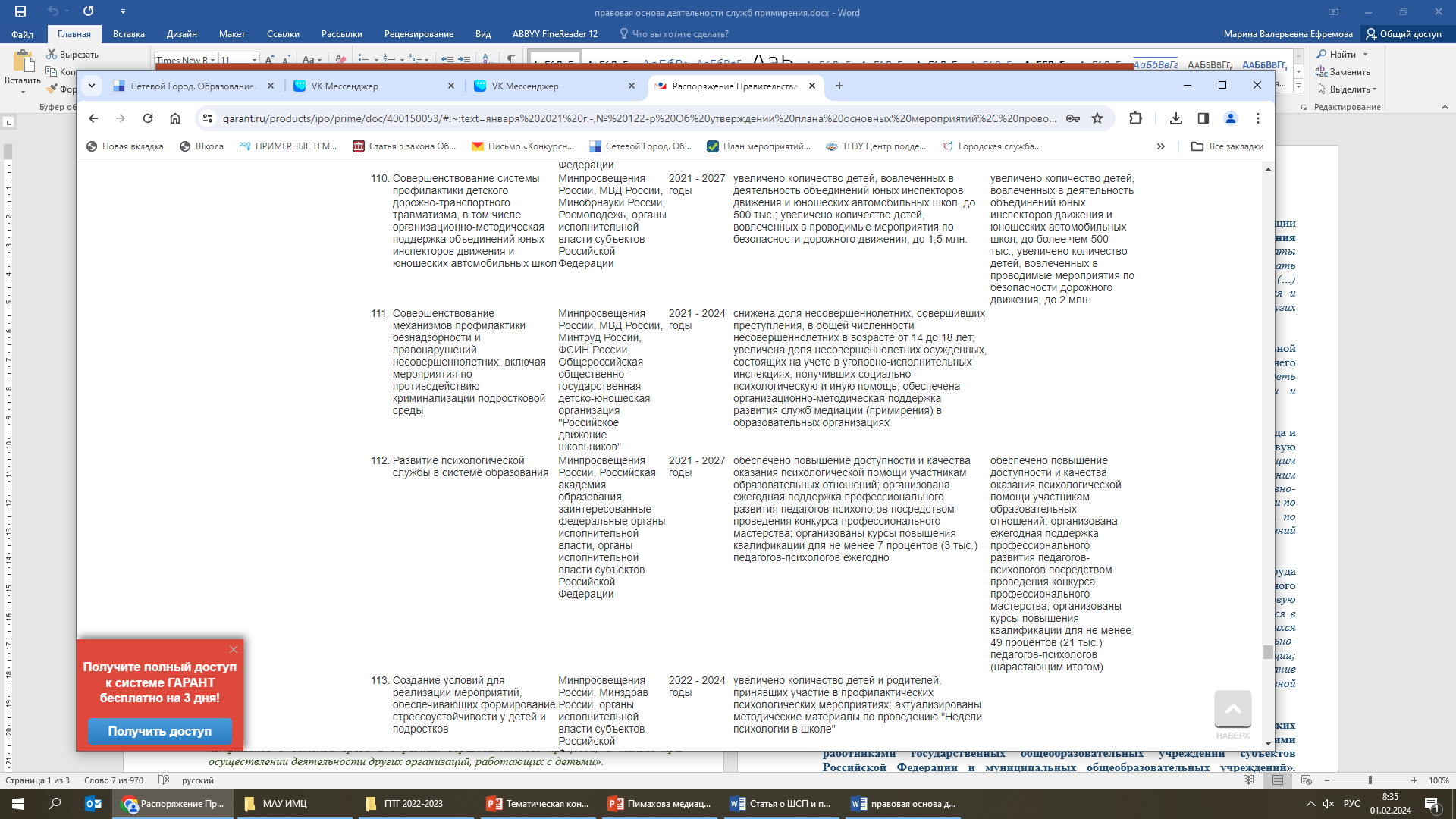 Нормативно-правовая база деятельности школьных служб медиации (примирения)
Письмо Министерства просвещения РФ от 28.04.2020г. № ДГ-375/07 «О направлении методических рекомендаций по развитию сети служб медиации (примирения) в образовательных организациях и в организациях для детей-сирот и детей, оставшихся без попечения родителей». https://www.garant.ru/products/ipo/prime/doc/73931992/
медиация - способ разрешения споров мирным путем на основе выработки сторонами спора взаимоприемлемого решения при содействии нейтрального и независимого лица - медиатора
восстановительный подход - использование в практической деятельности, в частности в профилактической и коррекционной работе с детьми и подростками, в том числе при разрешении споров и конфликтов и после совершения правонарушений, умений и навыков, направленных на всестороннее восстановление отношений, доверия, материального и морального ущерба
Согласно справке по итогам мониторинга деятельности школьных служб медиации (примирения) в ООУ г. Томска за 2022-2023 уч. год
В соответствии с нормативными документами, в ООУ №№ 1, 2, 3, 4, 5, 6, 7, 8, 11, 12, 13, 14, 16, 19, 23, 25, 26, 29, 32, 34, 36, 37, 39, 40, 41, 43, 44, 45, 46, 50, 51, 53, 54, 55, 56, 65, 66, РКГ № 2, шк.-инт № 22, «Кристина», Сибирский лицей, Гуманитарный лицей созданы 
службы медиации.
в ООУ №№ 15, 18, 22, 24, 28, 30, 31, 33, 35, 38, 42, 47, 49, 58, 64, Академический лицей, лицей при ТПУ, Школа «Эврика-развитие», Школа «Перспектива», шк.-инт. № 1 
службы примирения.
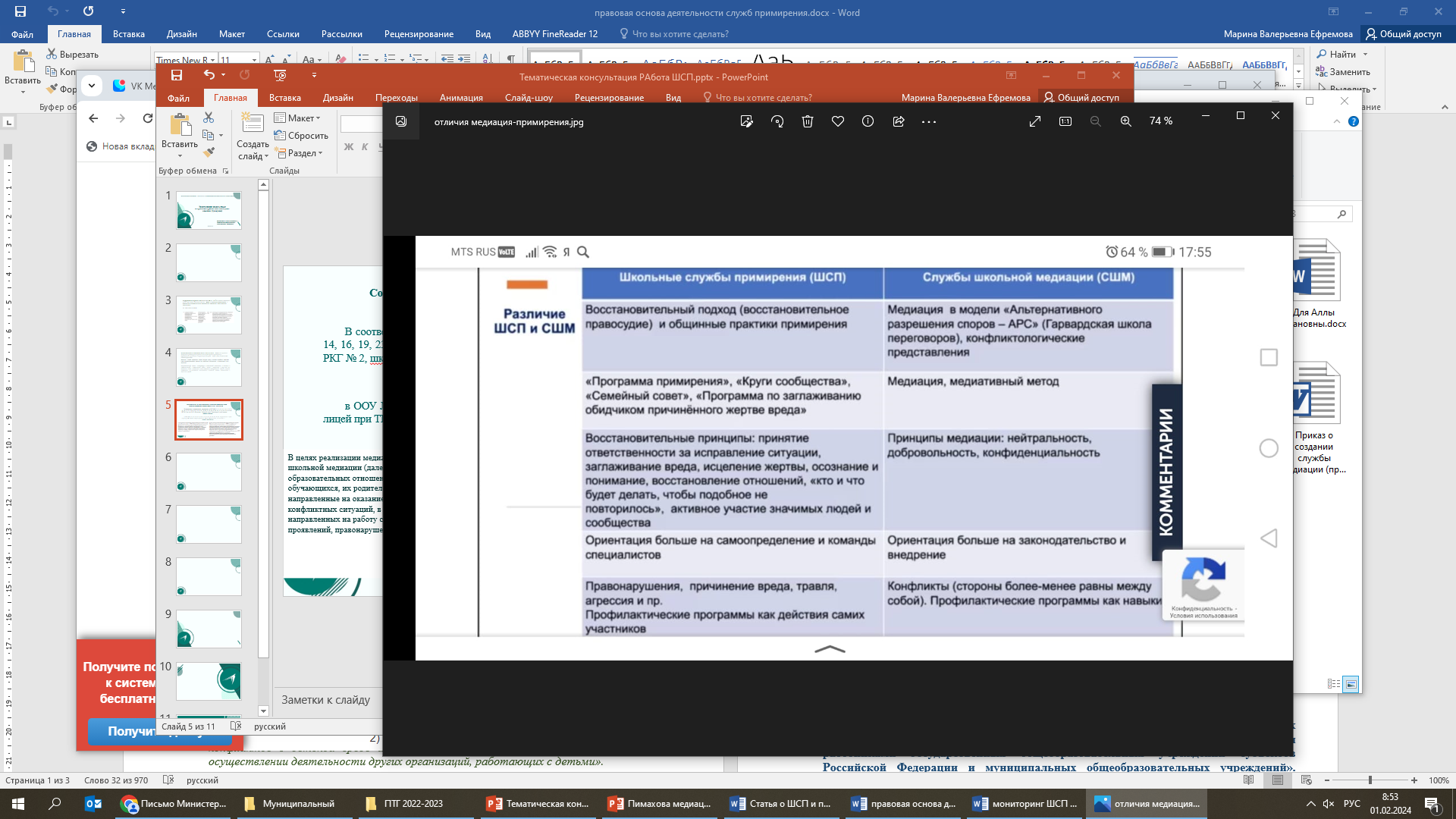 @А. Ю. Коновалов
Документация  ШСП и СШМ:
приказ о создании ШСП/СШМ; (1 раз)
положение о деятельности; (1 раз в 5 лет)
курсовая подготовка специалистов; (1 раз в 3 года)
приказ о составе на текущий учебный год; (1 раз в год)
план работы на текущий учебный год; (1 раз в год)
журнал учета обращений; (постоянно)
примирительный договор; (постоянно)
другие документы, регулирующие деятельность….
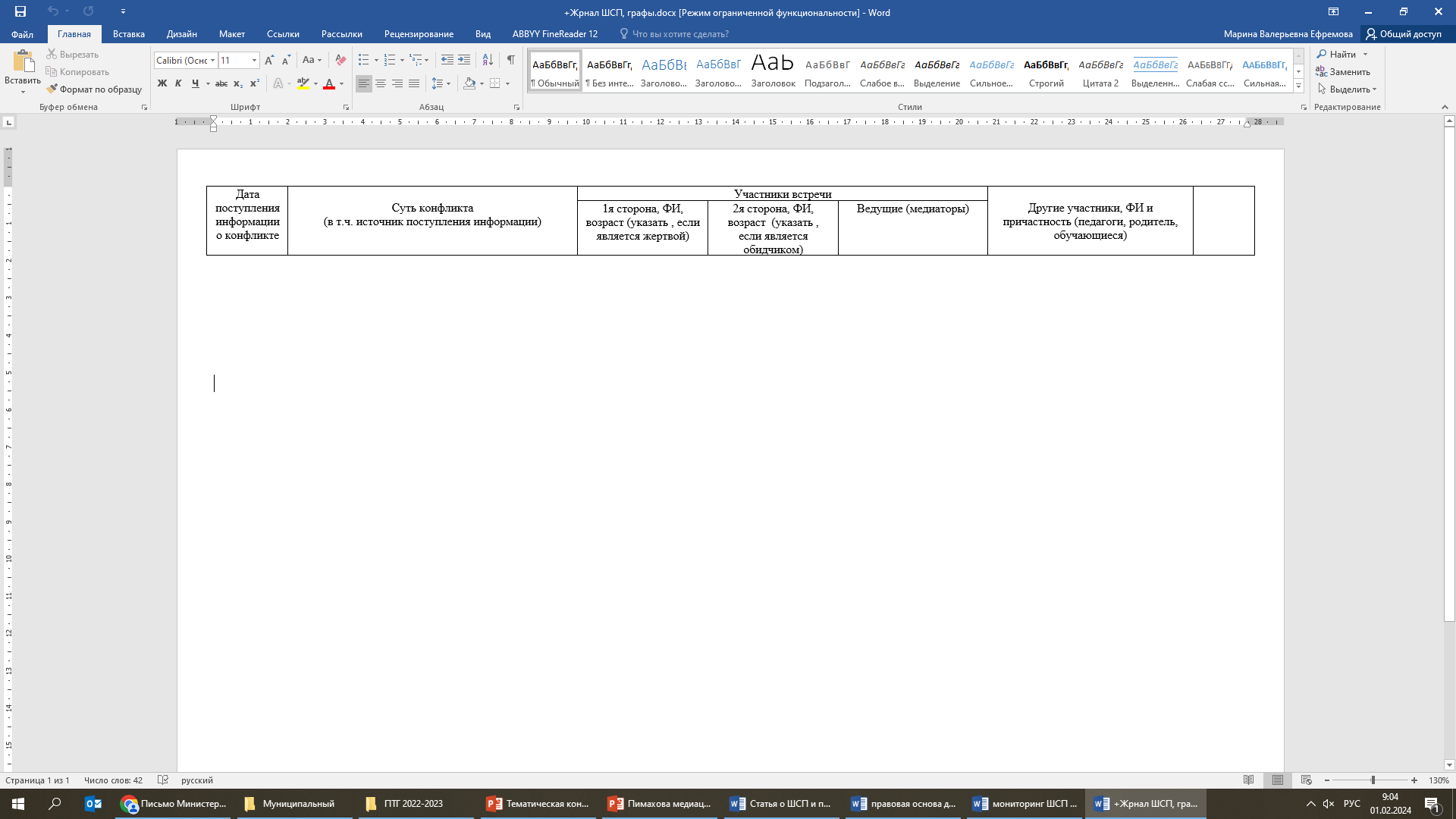 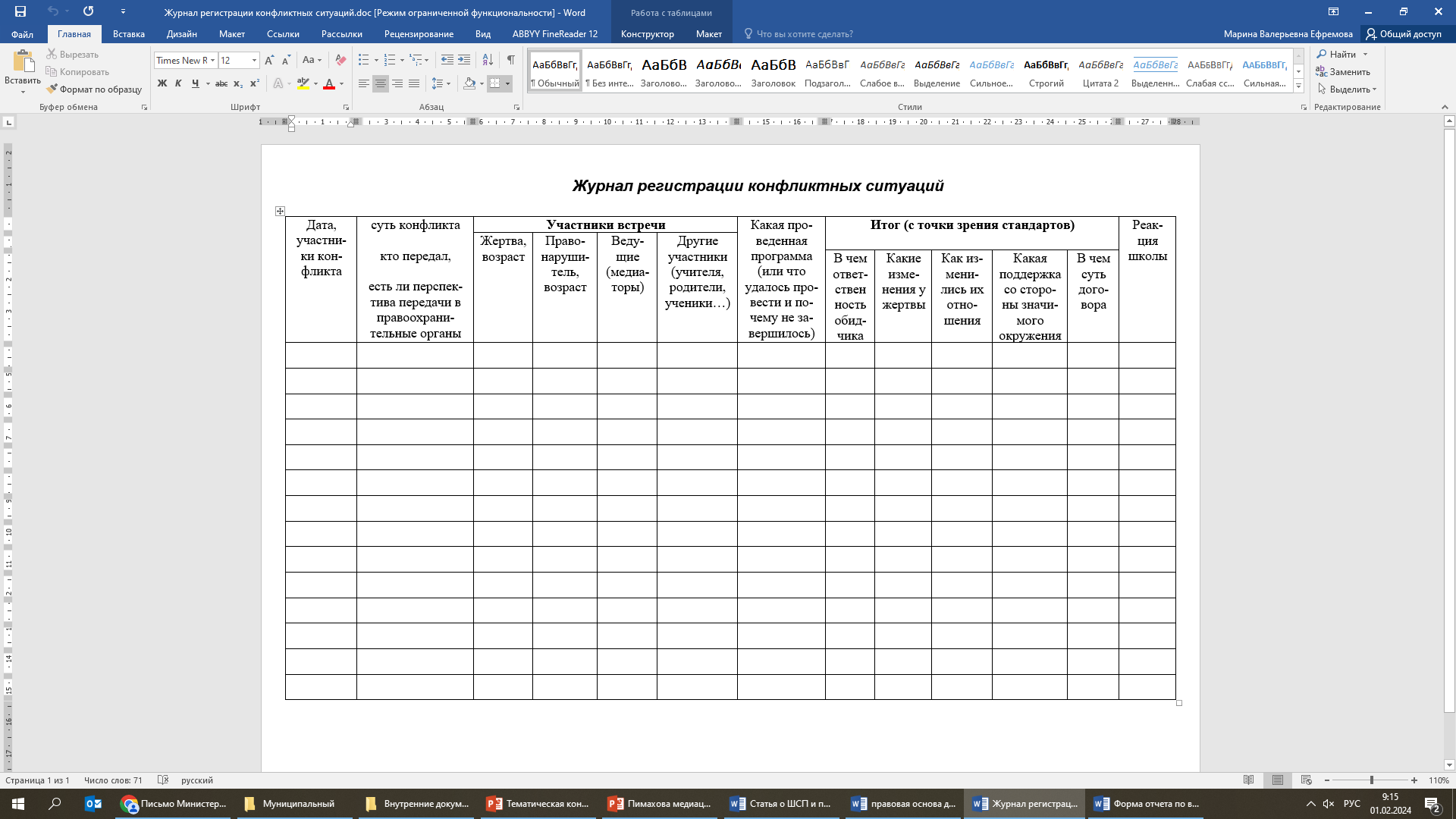 ФОРМА ОТЧЕТА ?
(пригодится в ежегодном мониторинге)
+
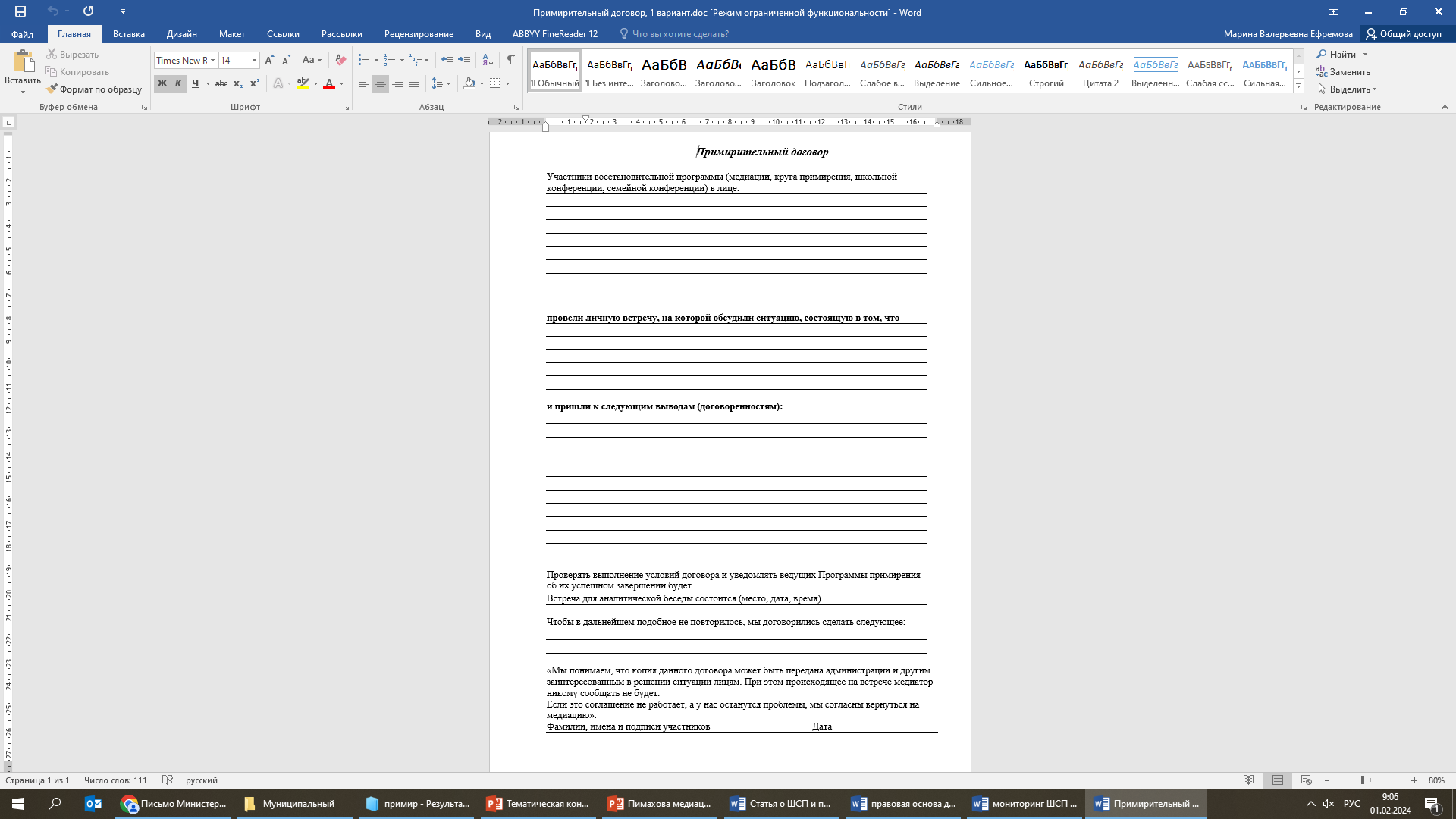 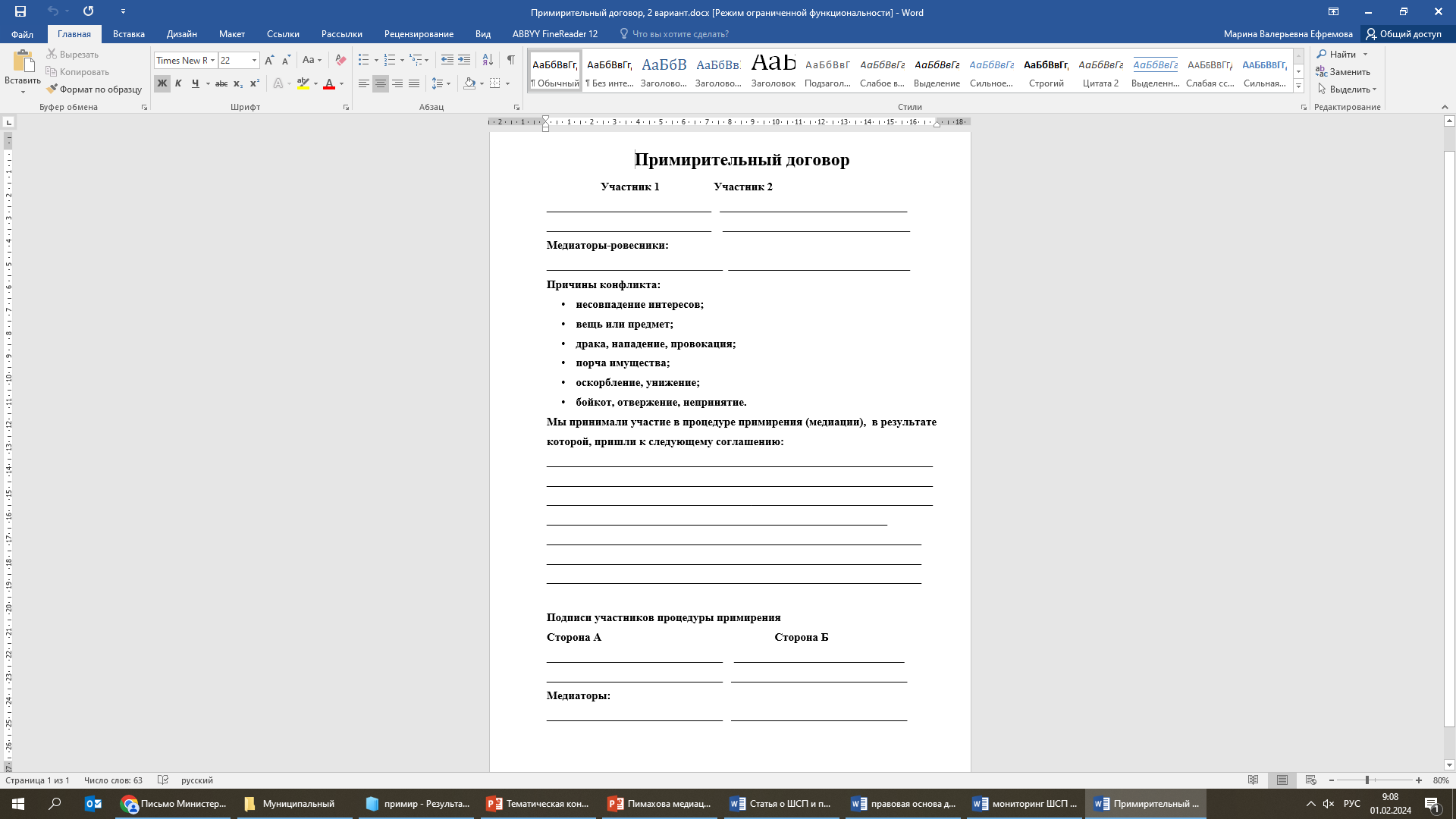 Обучение юных волонтеров-медиаторов
Как реализуем?

Программа воспитания (Раздел «уклад школьной жизни»; раздел «виды, формы деятельности» модули «Профилактика и безопасность», «Волонтерство», внеурочная деятельность)
психологическая безопасность и комфортность образовательной среды
План мероприятий по результатам СПТ
Внесение пунктов в ИПР…
Система самоуправления
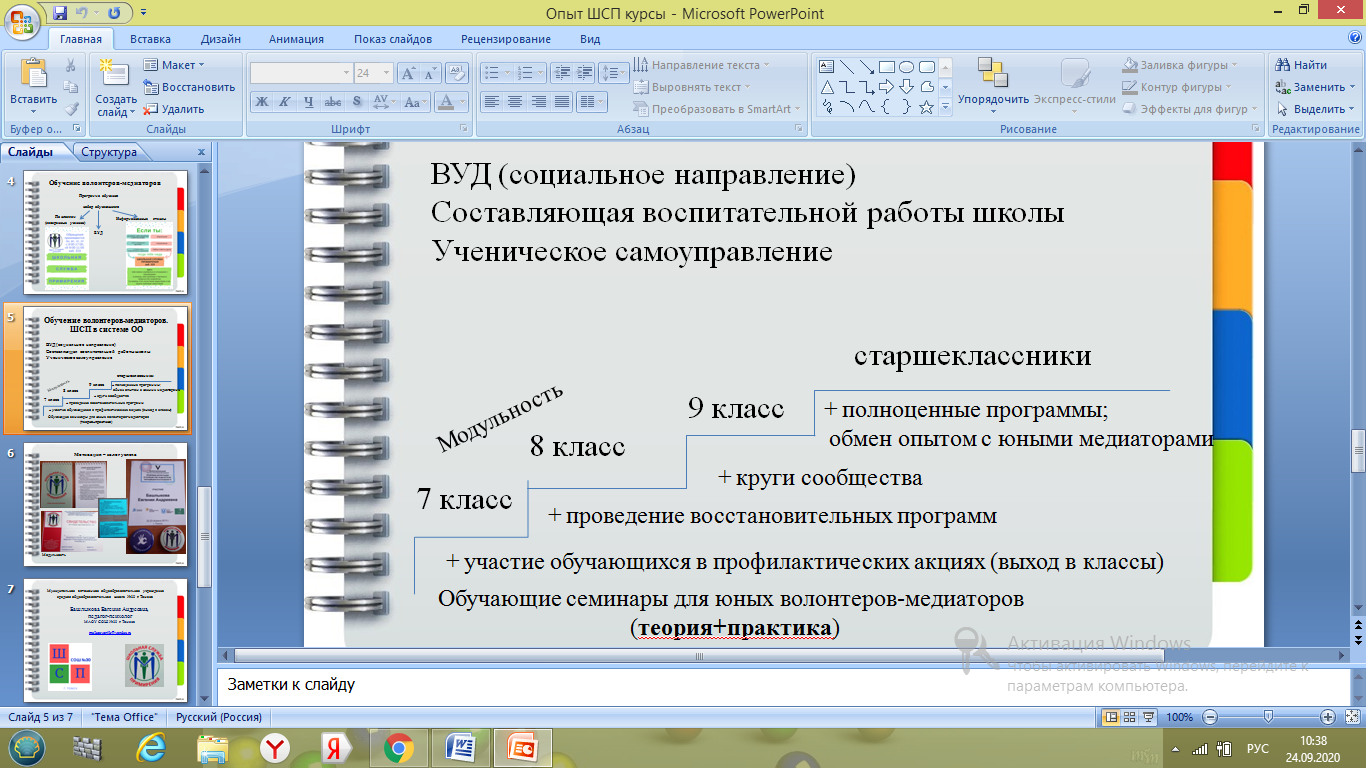 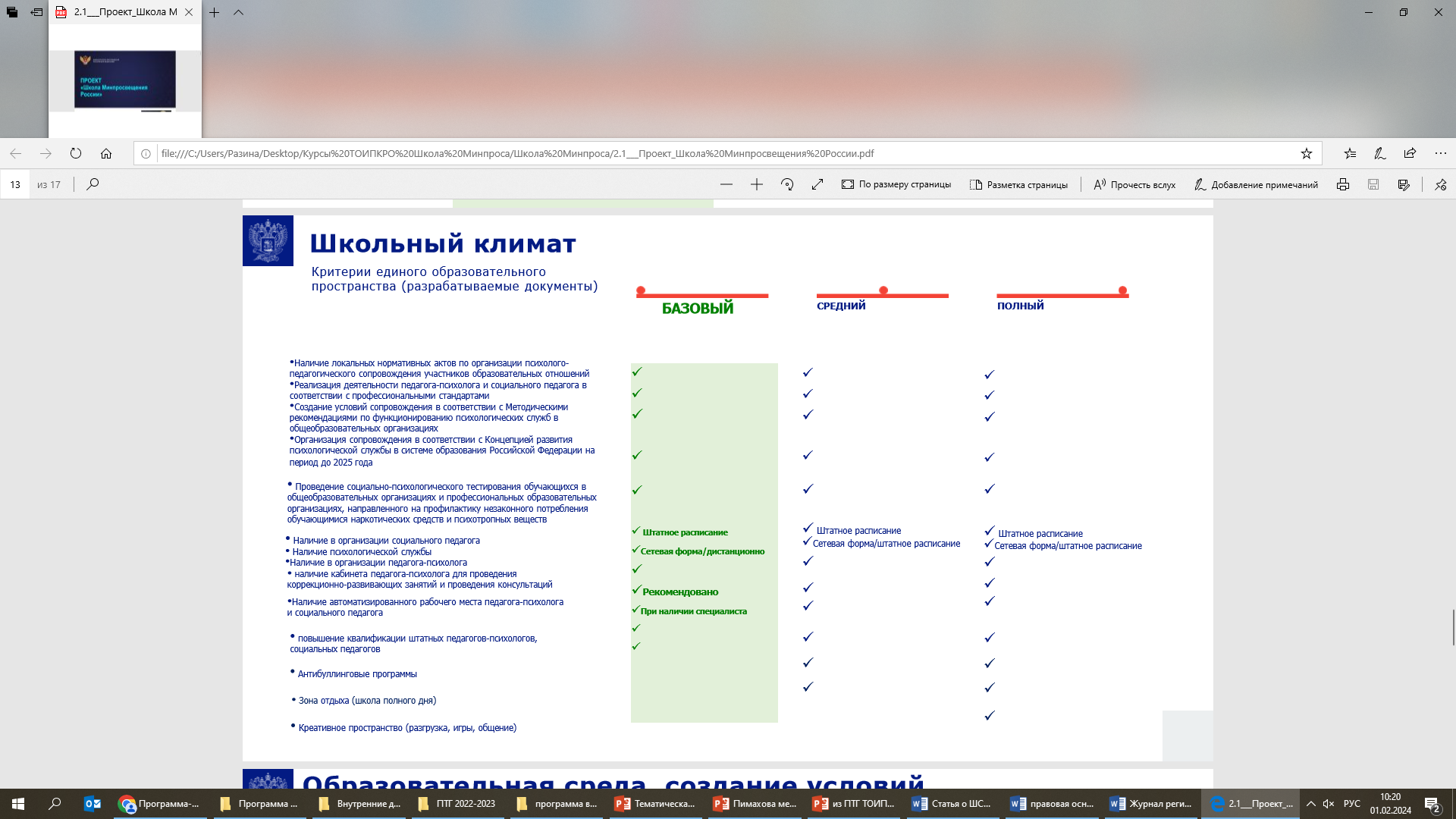 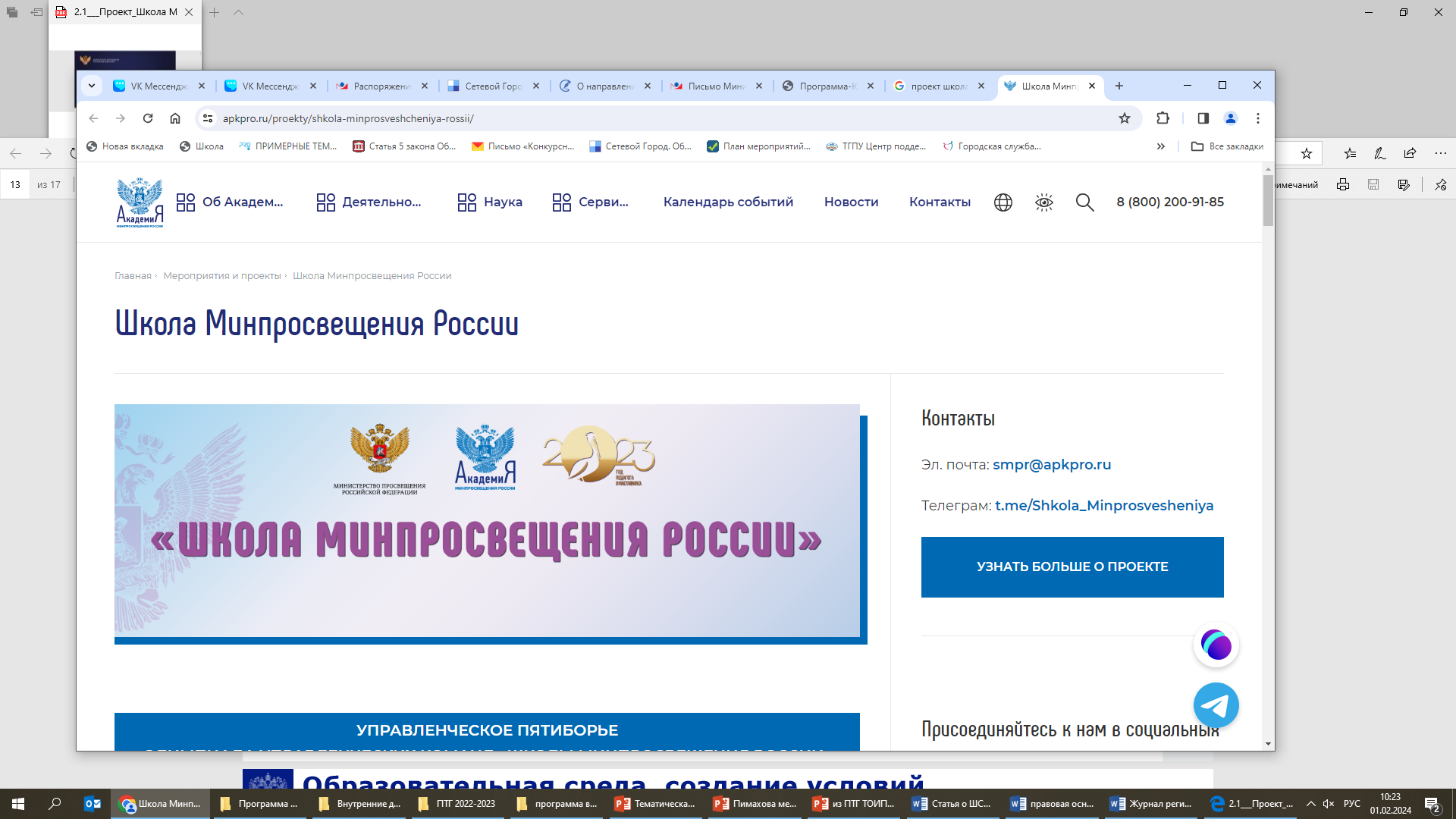 Профессиональный стандарт педагога. Приказ Министерства труда и социальной защиты РФ от 18.10.2013 № 544н. Стандарт при реализации программ основного и среднего общего образования устанавливает необходимое для педагога умение «владеть технологиями диагностики причин конфликтных ситуаций, их профилактики и разрешения».
 
Профессиональный стандарт педагога-психолога. Приказ Министерства труда и социальной защиты РФ от 24.07.2015 № 514н. Стандарт фиксирует такую трудовую функцию, как  «оказание психолого — педагогической помощи лицам (…) испытывающим трудности в (…) развитии и социальной адаптации, в том числе несовершеннолетним обучающимся, признанным в случаях и в порядке, которые предусмотрены уголовно-процессуальным законодательством, подозреваемыми, обвиняемыми или подсудимыми по уголовному делу либо являющимся потерпевшими или свидетелями преступления, по запросу органов и учреждений системы профилактики безнадзорности и правонарушений несовершеннолетних».
 
Профессиональный стандарт социального педагога. Приказ Министерства труда и социальной защиты РФ от 10 января 2017 г. № 10н «Об утверждении профессионального стандарта «Специалист в области воспитания». Стандарт фиксирует такую трудовую функцию как «Разработка мер по социально-педагогической поддержке обучающихся в процессе образования; Проектирование программ формирования у обучающихся социальной компетентности, социокультурного опыта; Разработка мер по социально-педагогическому сопровождению обучающихся в трудной жизненной ситуации; Разработка мер по профилактике социальных девиаций среди обучающихся; Планирование совместной деятельности с институтами социализации в целях обеспечения позитивной социализации обучающихся.
Обучение юных волонтеров-медиаторов
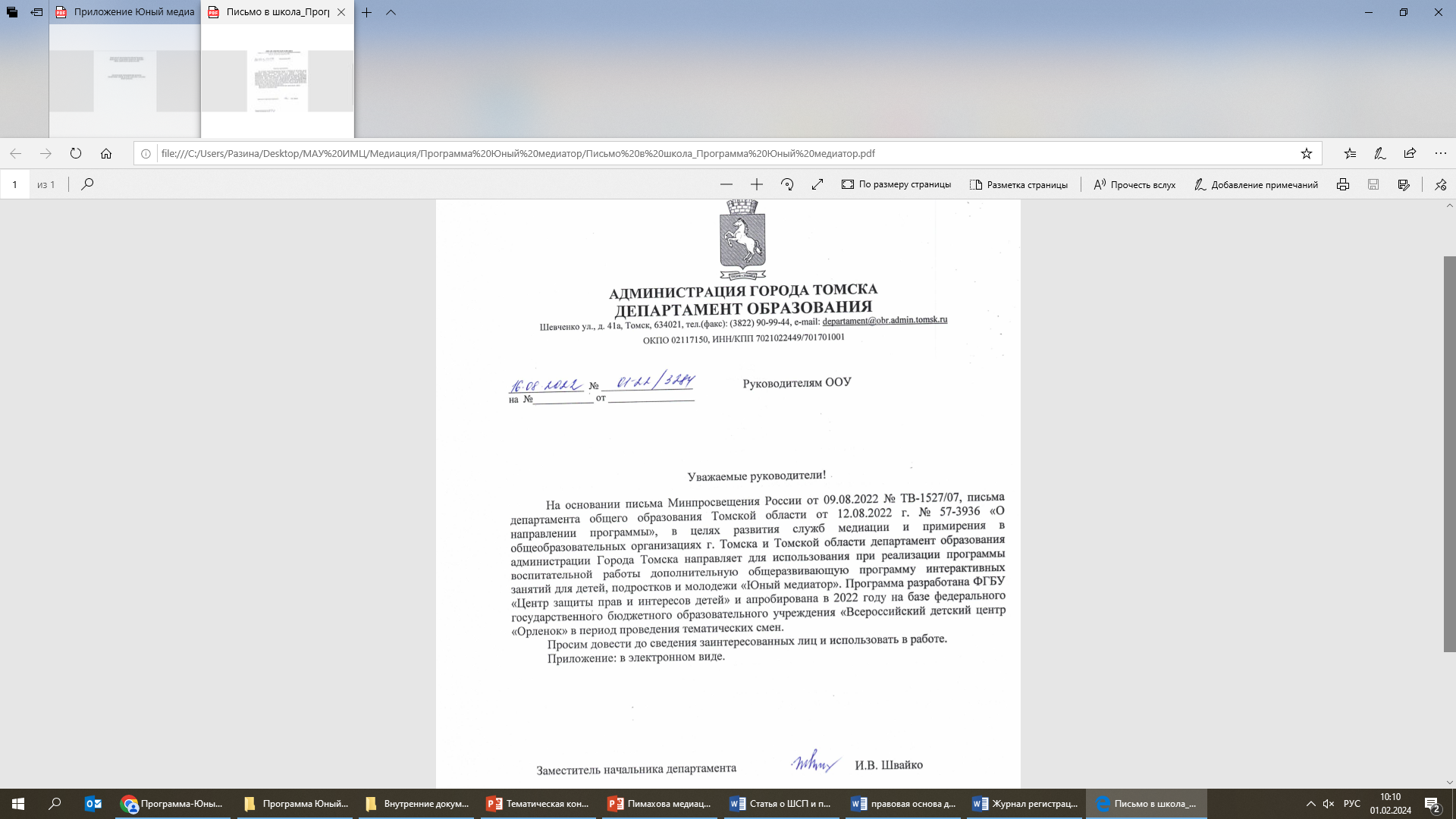 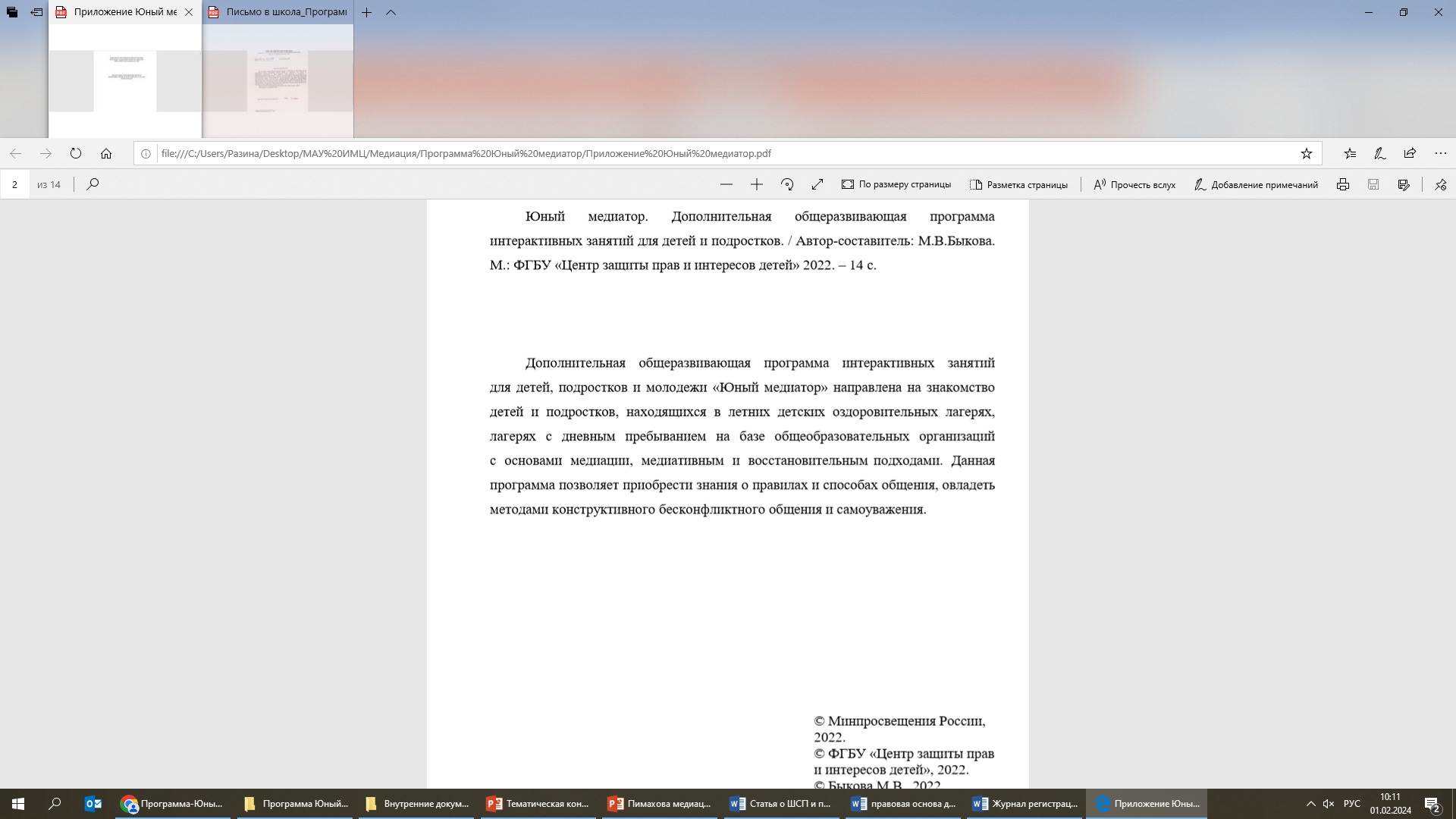 http://imc.tomsk.ru/wp-content/uploads/2022/08/%D0%9F%D1%80%D0%BE%D0%B3%D1%80%D0%B0%D0%BC%D0%BC%D0%B0-%D0%AE%D0%BD%D1%8B%D0%B9-%D0%BC%D0%B5%D0%B4%D0%B8%D0%B0%D1%82%D0%BE%D1%80.pdf
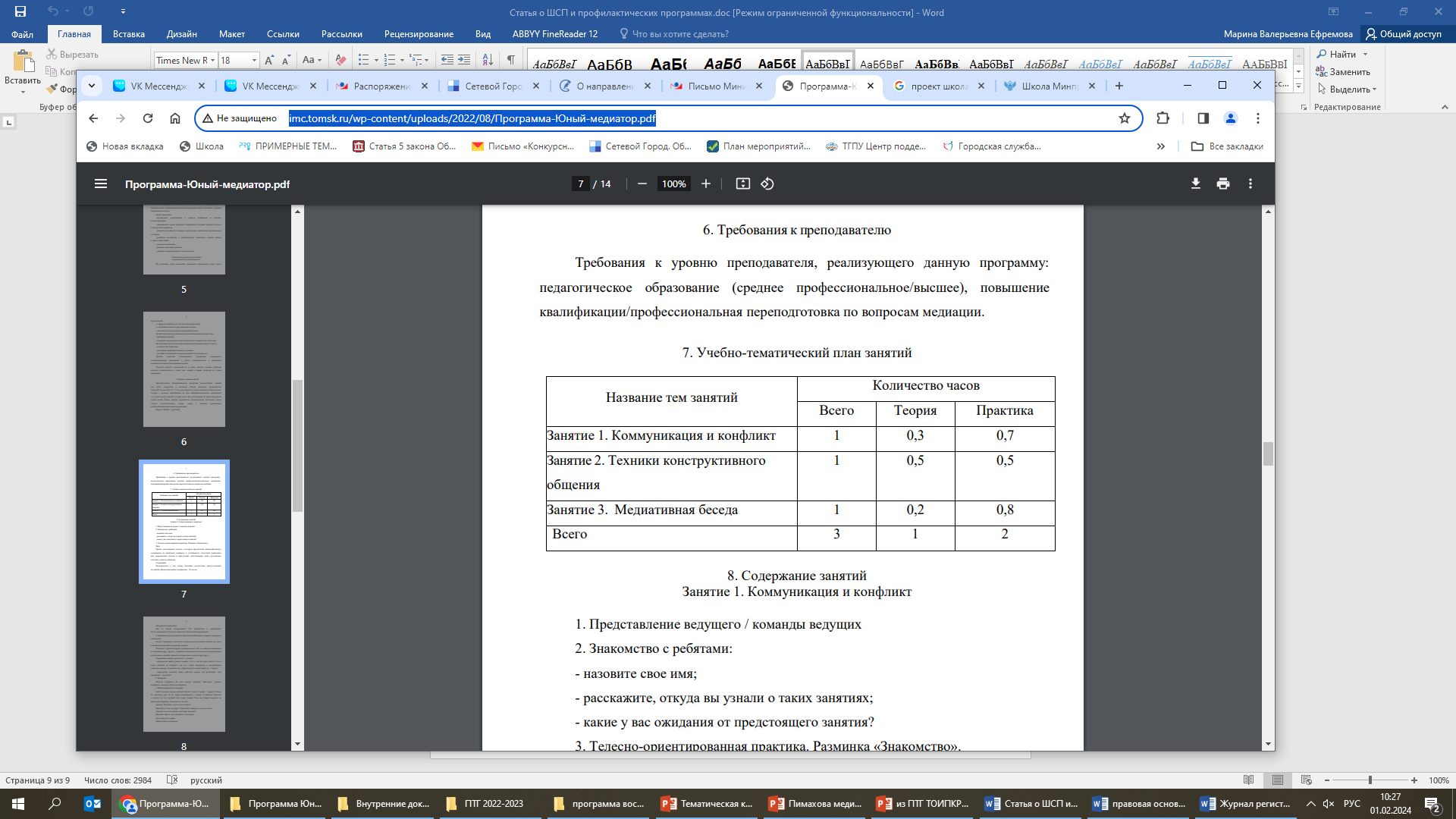 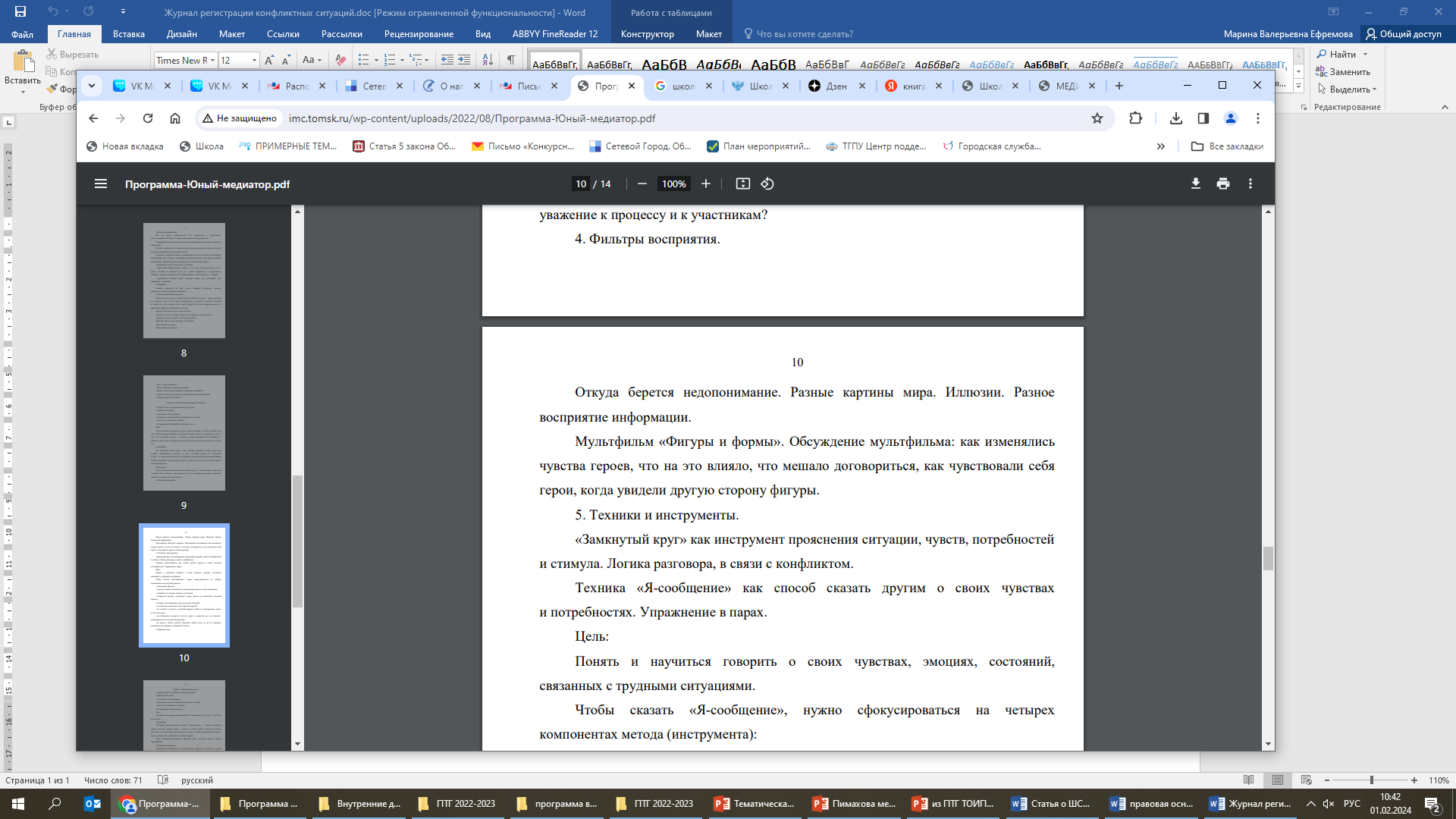 Выдержки из программы…
Дополнительные ресурсы для обогащения профессионального опыта:
ГППЦ г. Москва Семинары в рамках проекта 
«ВОССТАНОВИТЕЛЬНЫЕ ТЕХНОЛОГИИ И ШКОЛЬНАЯ СЛУЖБА ПРИМИРЕНИЯ»
https://forum.gppc.ru/bulling/events 

Сайт Школьные службы примирения https://www.8-926-145-87-01.ru/ 

Детская практика в службах примирения: www.8-926-145-87-01.ru/клуб/работа-медиаторов-сверстников

МАУ ИМЦ г. Томска рубрика ПсихологиЯ http://imc.tomsk.ru/?page_id=21400
Мелкозерова Евгения Андреевна89138825060melkozyor4ik@yandex.ru